ASOCIACIONES LÓGICAS:
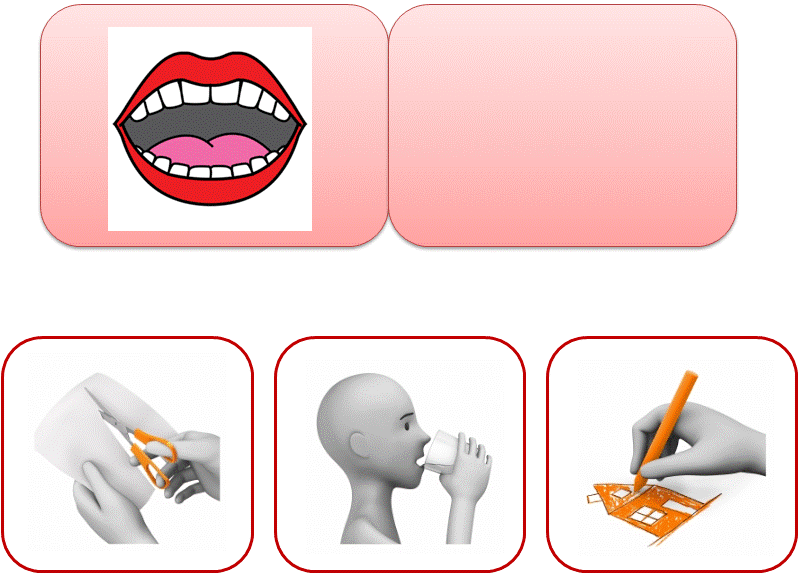 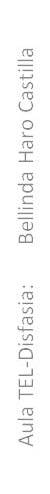 NIVEL 2: el cuerpo
http://siembraestrellas.blogspot.com.es/
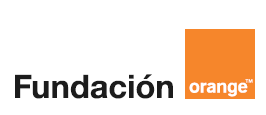 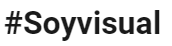 http://www.soyvisual.org/
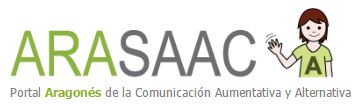 http://arasaac.org/
Licencia Creative Commons(BY-NC-SA)
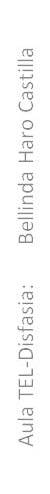 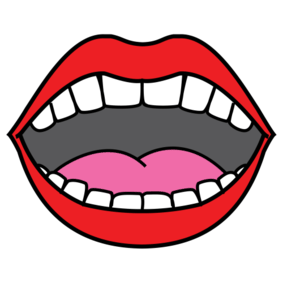 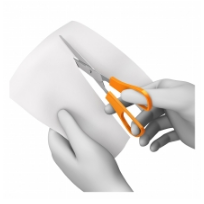 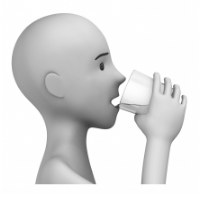 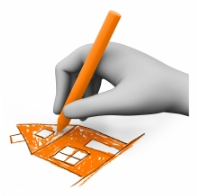 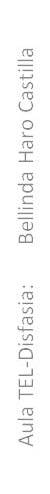 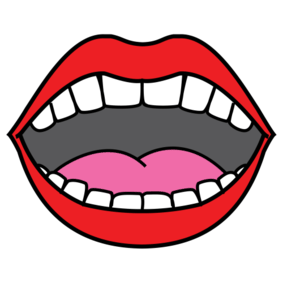 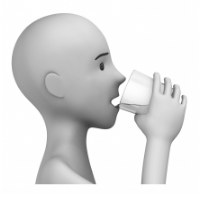 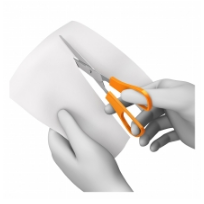 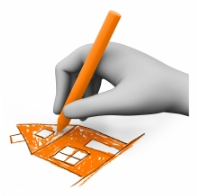 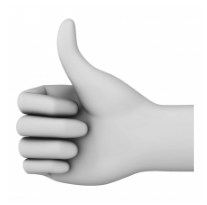 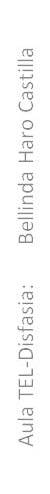 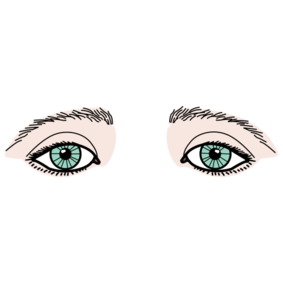 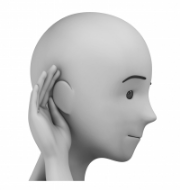 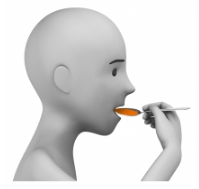 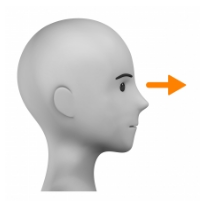 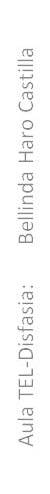 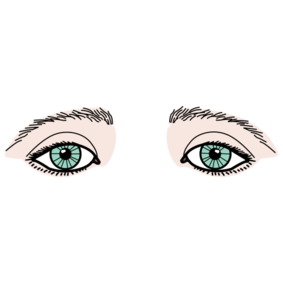 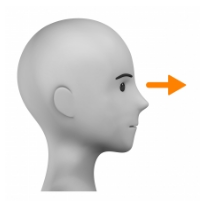 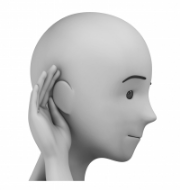 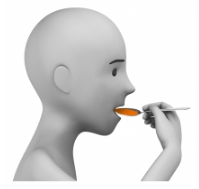 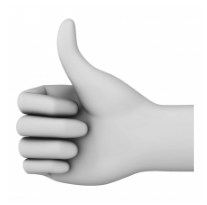 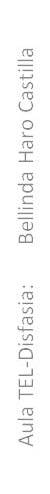 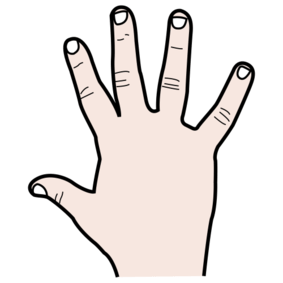 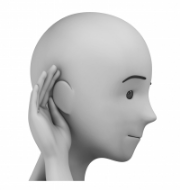 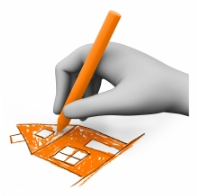 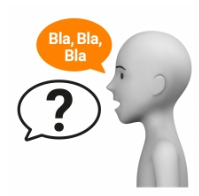 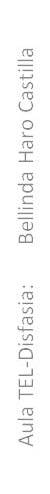 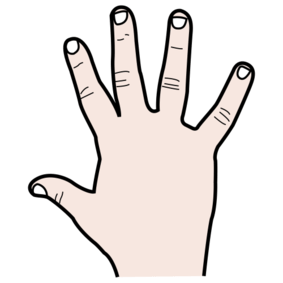 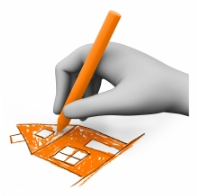 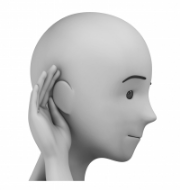 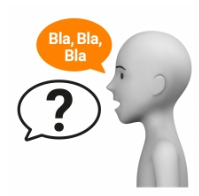 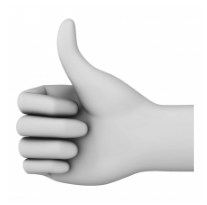 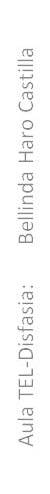 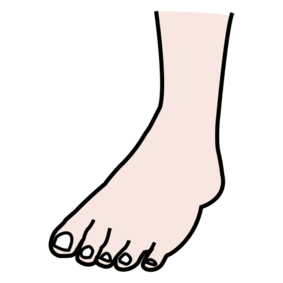 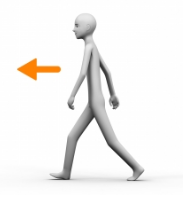 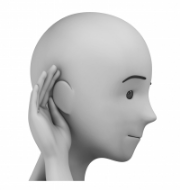 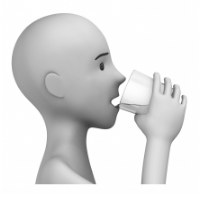 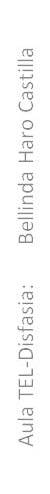 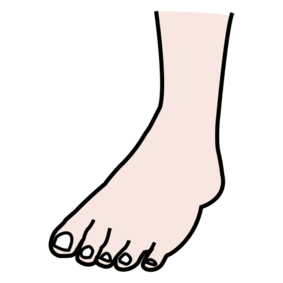 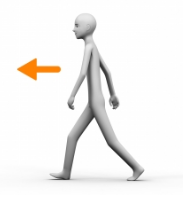 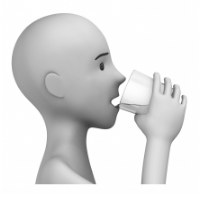 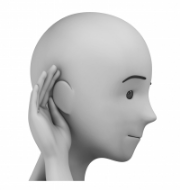 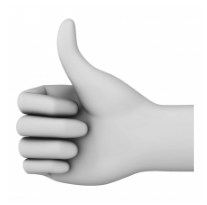 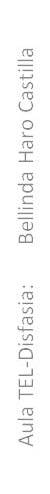 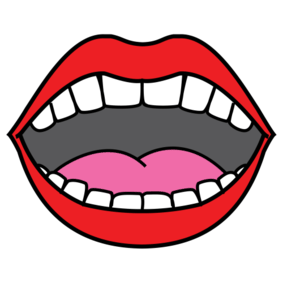 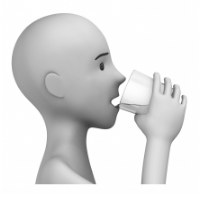 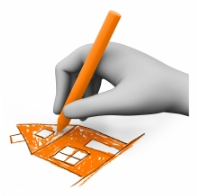 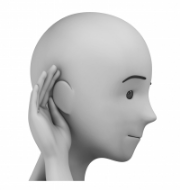 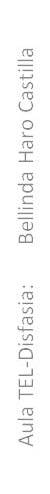 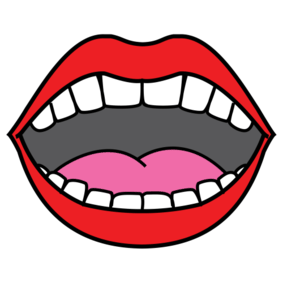 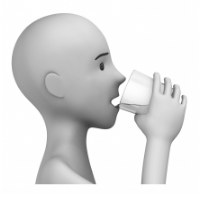 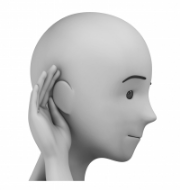 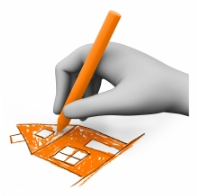 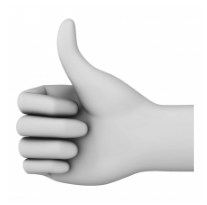 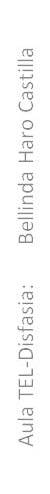 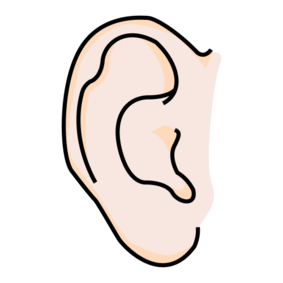 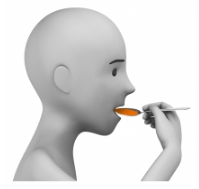 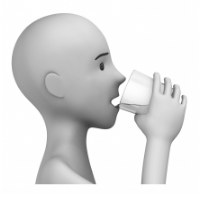 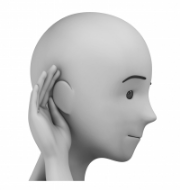 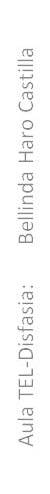 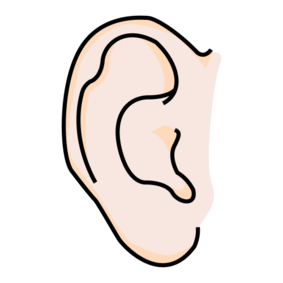 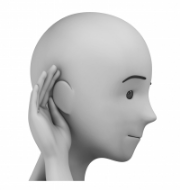 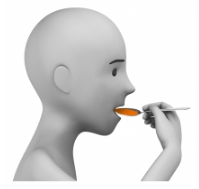 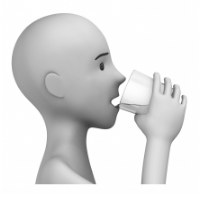 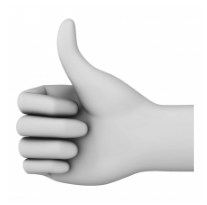 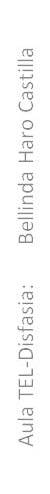 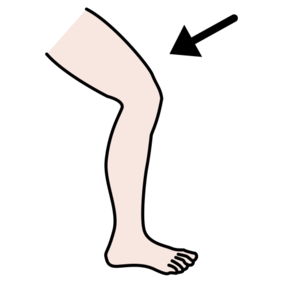 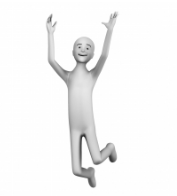 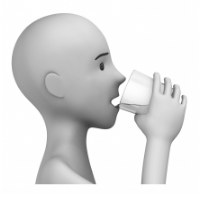 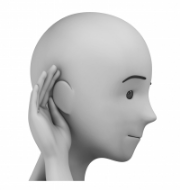 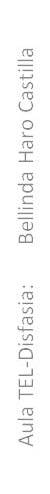 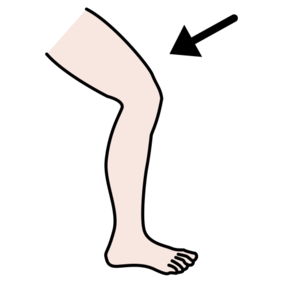 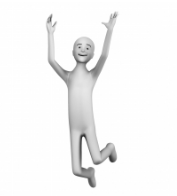 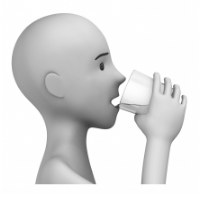 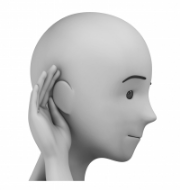 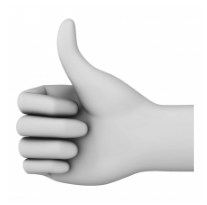 ¡ SE ACABÓ !
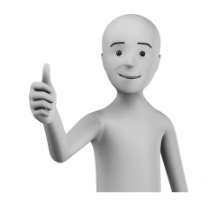